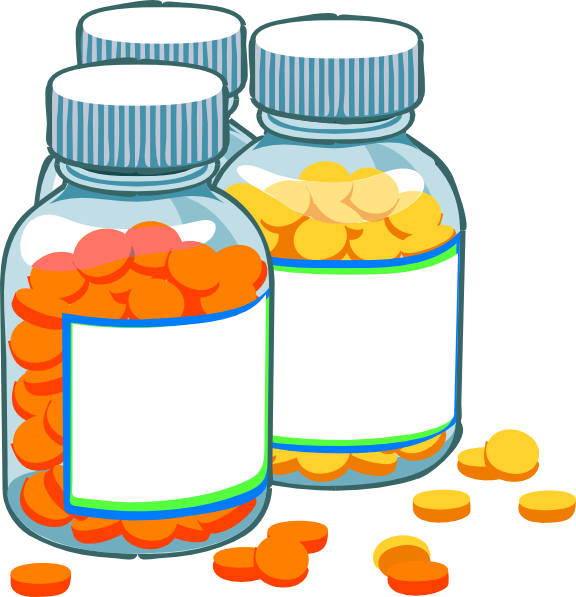 Optimising good prescribing practice in Fife CAMHS
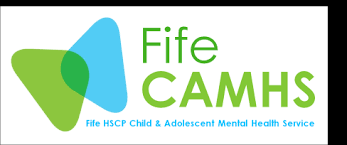 Dr Connor McIntyre,  CF CAMHS		Dr Lynn Brown,  Consultant Psychiatrist CAMHS
connor.mcintyre2@nhs.scot                                                lynn.brown3@nhs.scot
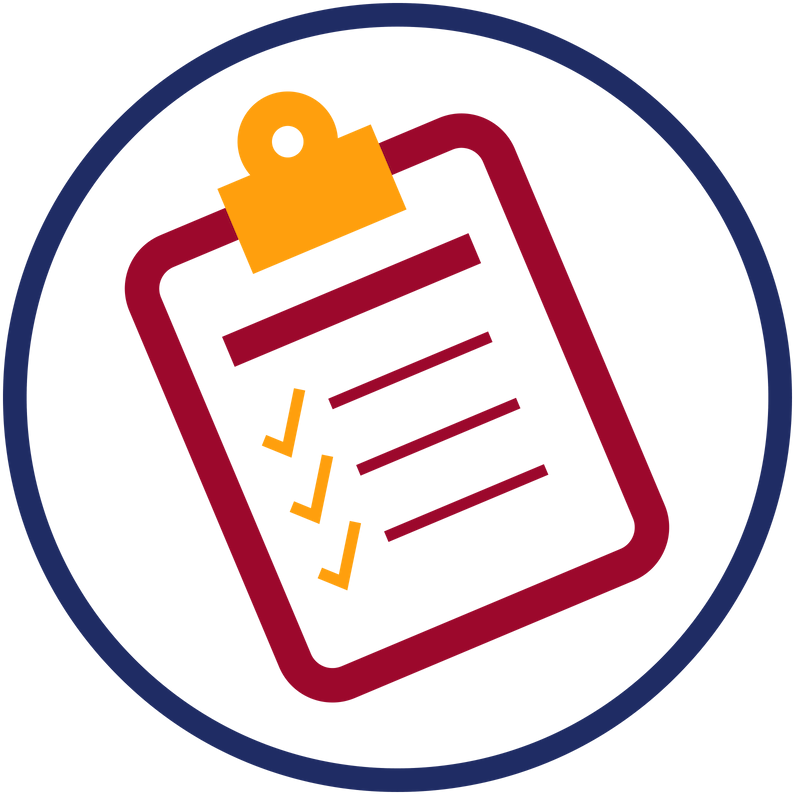 Background and purpose of audit
Fife CAMHS psychiatrists wanted a clear, concise way of documenting discussions around consent to medications; initial audit demonstrated that whilst good discussions were had with patients, a clearer method of documentation was required. This led to the creation of checklists, based on current GMC guidance on good practice in prescribing, which were extremely effective. This audit examined the impact of introducing checklists, initially in paper form, then electronic checklists available in patients' electronic notes, to assess how well we document our discussions.
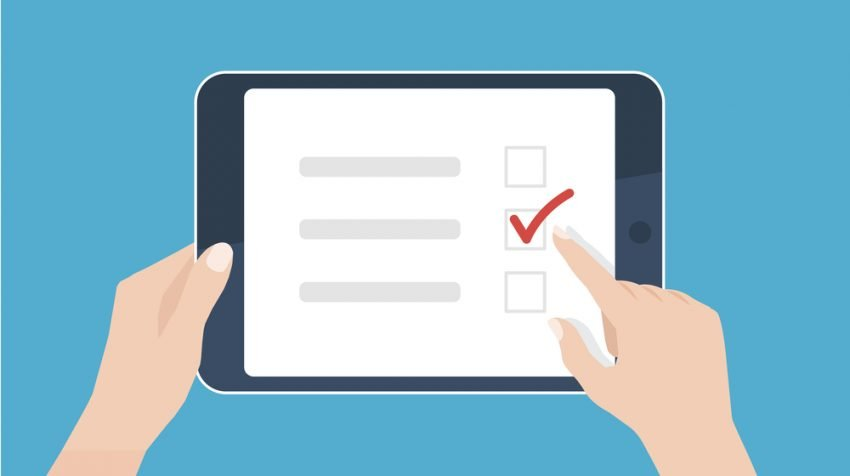 Methodology
We identified the last 5 patients from each CAMHS psychiatrist where any new psychiatric medication had been commenced. To determine how effective our safe prescribing practice was documented; we created a list of standards based on the most up to date GMC guidance on “Good practice in prescribing and managing medicines and devices.” and compared these standards against our available documentation on electronic patient notes. We quantitively measured this with a simple “Yes” or “No” for each standard for each patient and input this into a table.
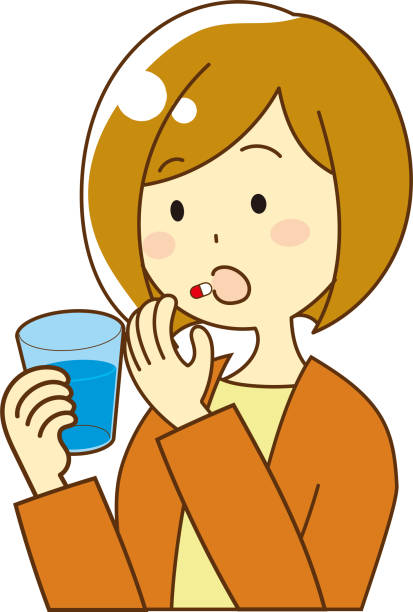 Results
Our results demonstrated an improvement in covering the latest GMC guidance; a 25% increase on average across all standards in comparison to the previous audit. We were able to conclude that the introduction of new checklists improved our documentation and ensured that our prescribing practice meets the most up to date GMC standards. We identified recommendations for change which include using electronic checklists rather than paper checklists, and updating the checklists with latest GMC guidance to prompt psychiatrists to discuss all points of good prescribing. We aim to re-audit following this.
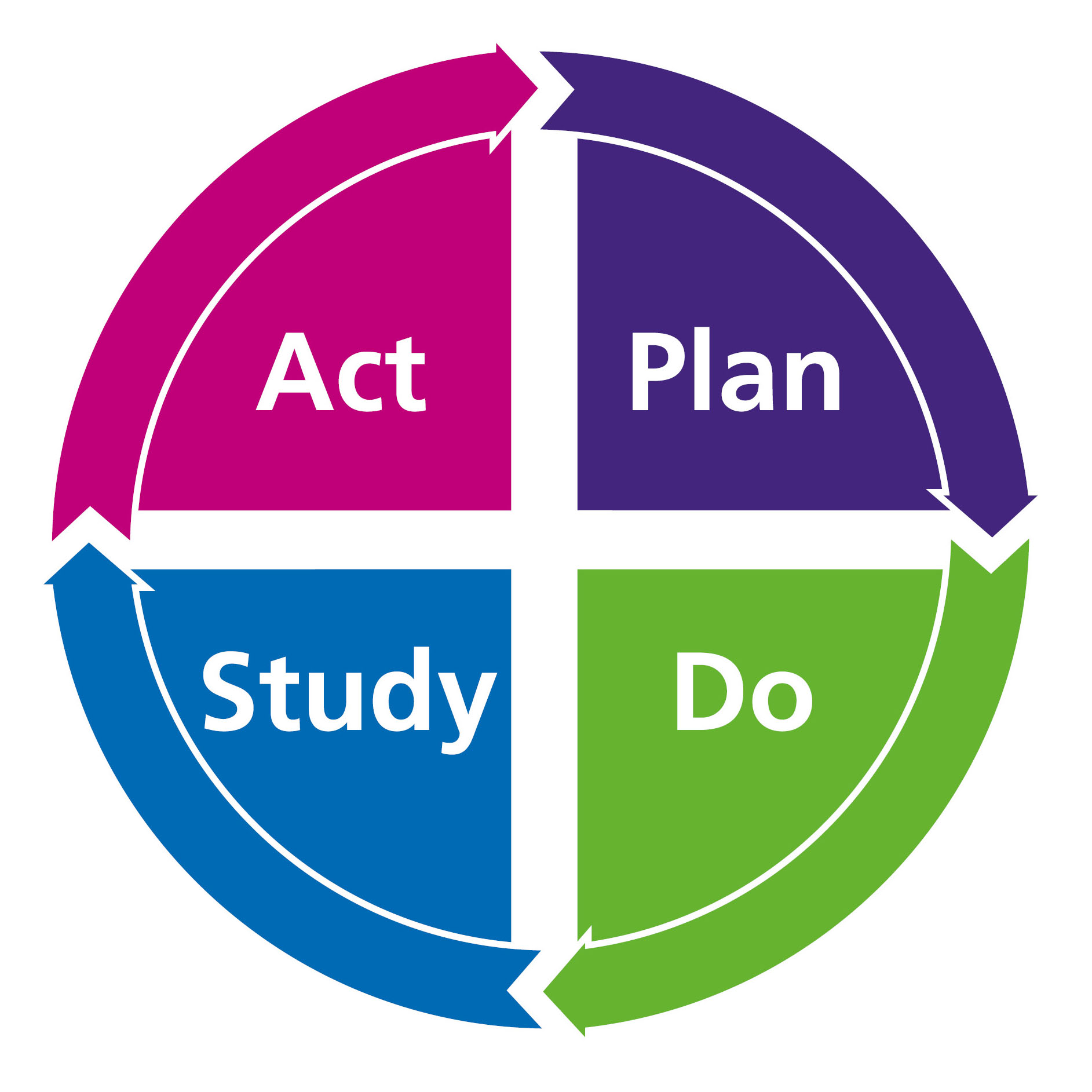